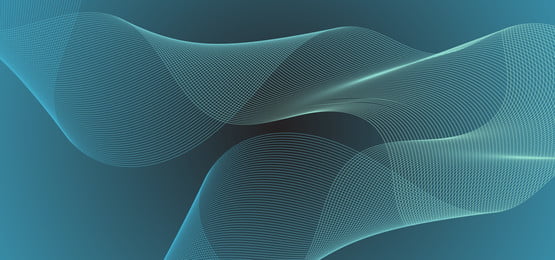 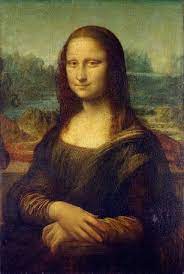 蒙娜麗莎的微笑
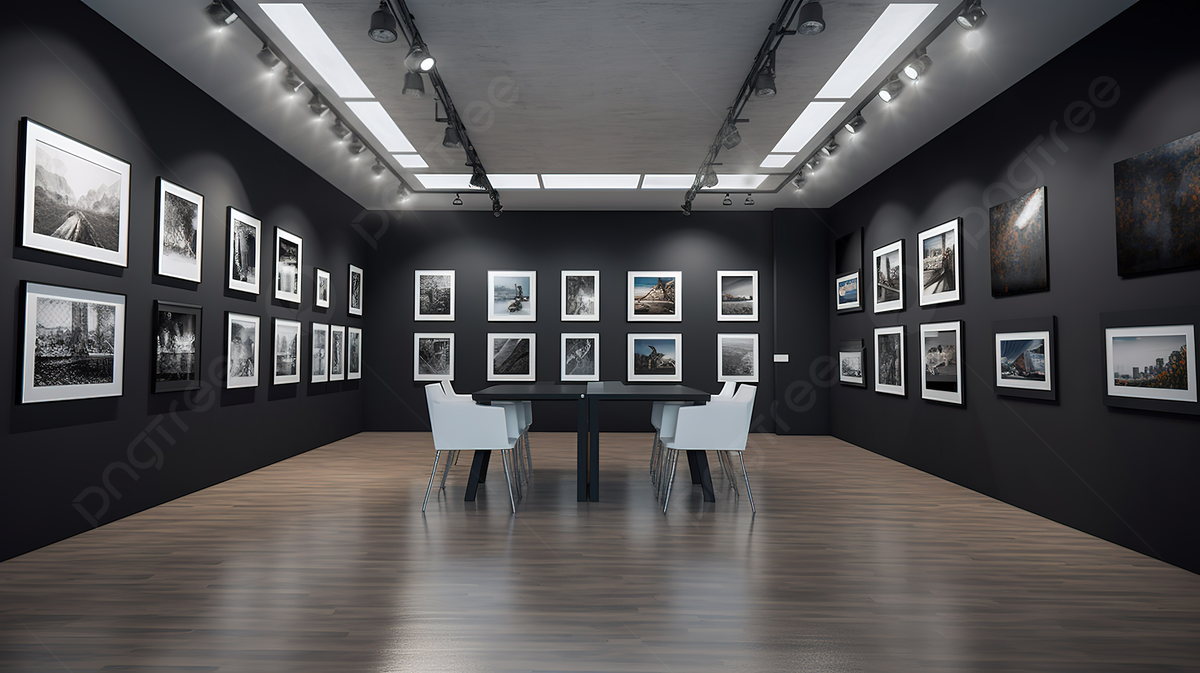 壹、準備活動
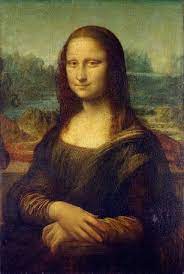 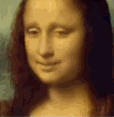 ~~聆聽課文~~
小朋友，
請專心看課本唷!
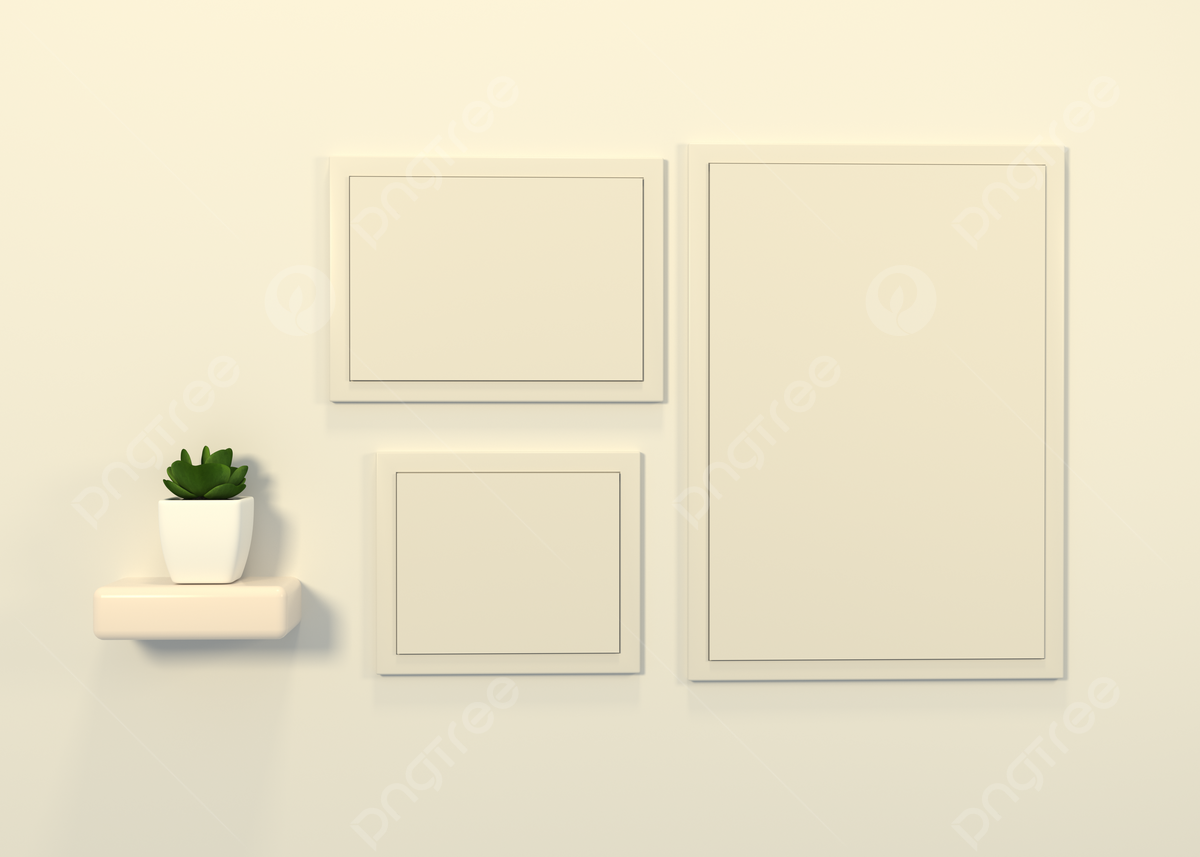 貳、發展活動-1
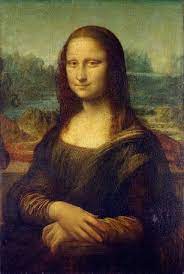 ~~  一、閱讀理解提問  ~~
本課中所敘述的畫作，其名稱由來是什麼？
「蒙娜麗莎的微笑」的畫者是誰？
        他還兼具了哪些身分？
「蒙娜麗莎」的繪製過程十分耗時費力，
         請舉例說明。
這幅畫作讓人感受到優雅、神秘的原因是什麼？
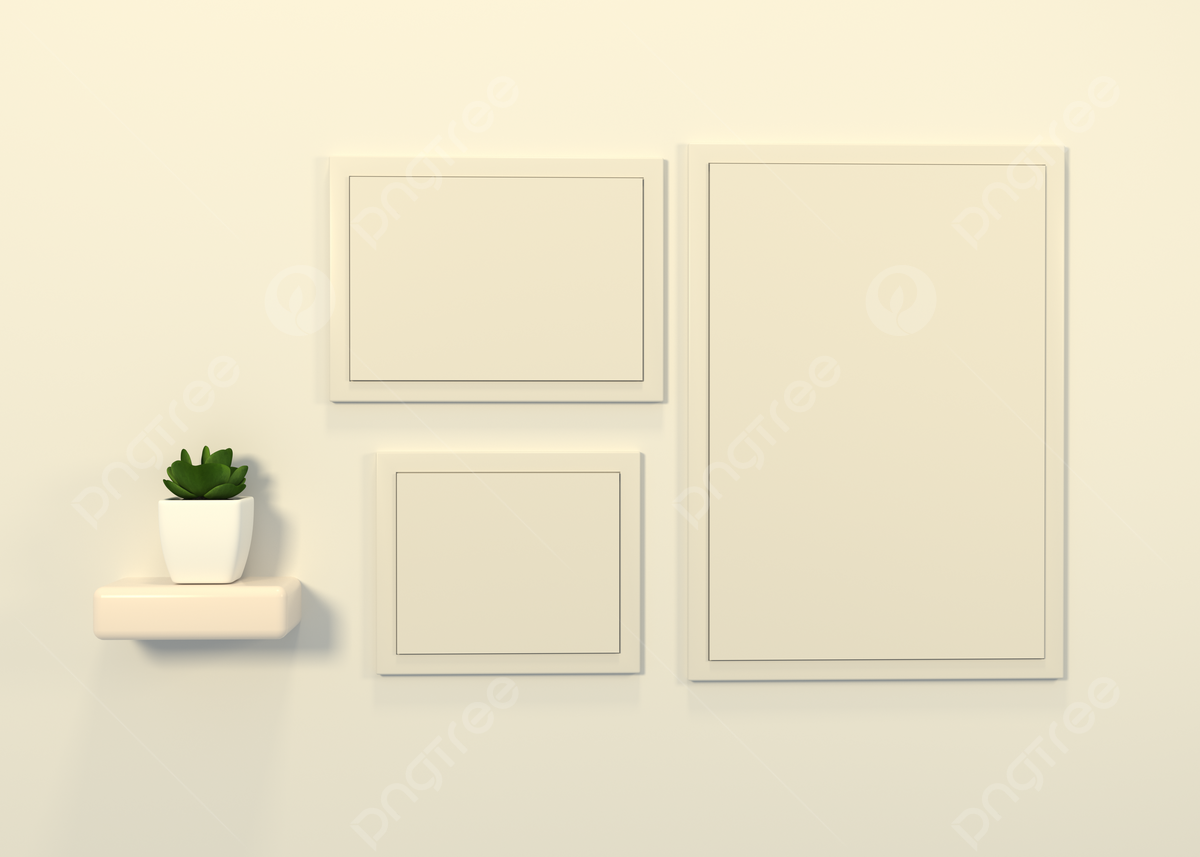 貳、發展活動-2
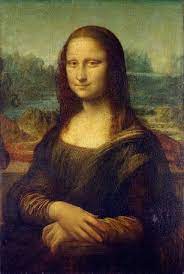 ~~ 一、閱讀理解提問 ~~
畫家獨創的技法，是這幅畫成功的因素。
       請問他有哪些獨創的技法？
本課以哪些方面介紹「蒙娜麗莎的微笑」？
課文最後將兩個小朋友比喻成雕像，
      你覺得作者為什麼要這樣寫？
本課用對話的方式介紹畫作，
       這樣的寫法有什麼目的？
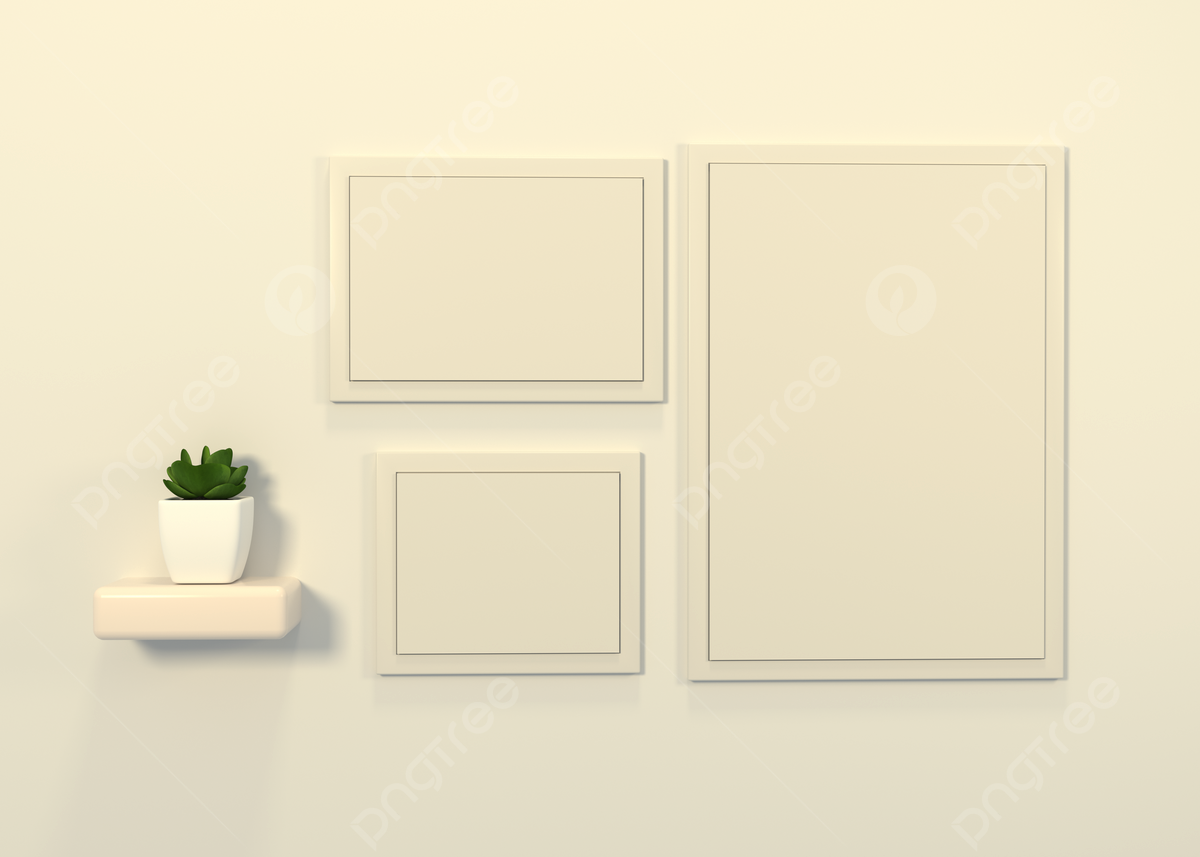 貳、發展活動-2
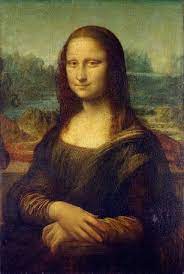 ~~ 二、形式深究 ~~
本課是什麼文體？
本課依照形式（內容）可以分成幾個自然段？
練習短語
練習句型
練習造句
修辭技巧
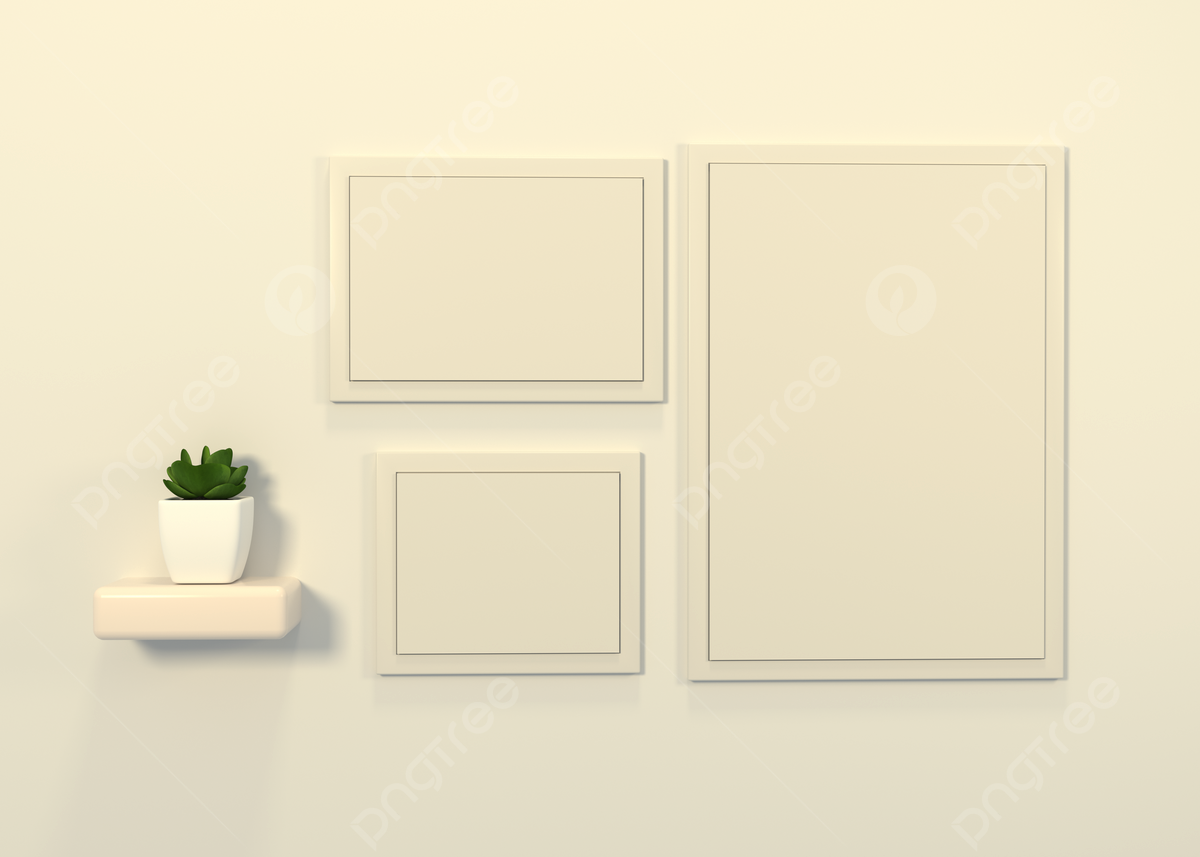 參、綜合活動
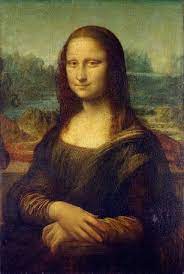 寫作技巧：
前五小段先引出蒙娜麗莎這幅名畫的命題由來
第六～八小段舉例解說達文西作畫時的用心。
第九～十四小段深入的賞析蒙娜麗莎的繪畫特色
      及達文西的獨創繪畫技巧。
末段寫出孩子們聆賞完作品賞析後的震撼。
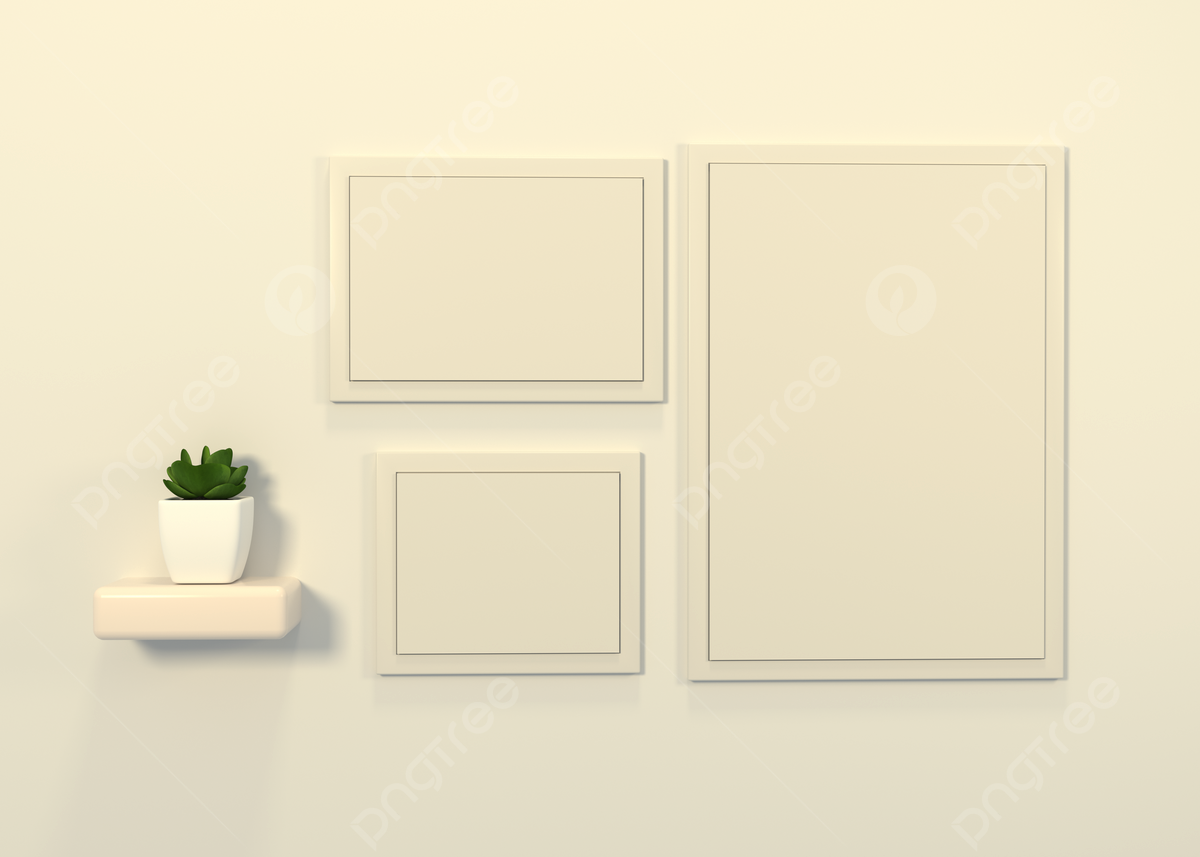 參考資料
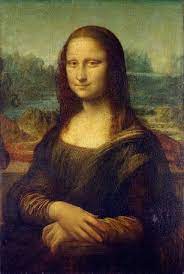 https://zh.pngtree.com/freebackground/large-modern-photography-gallery-with-a-table_3015409.html
https://zh.pngtree.com/free-backgrounds-photos/%E7%95%AB%E5%BB%8A
https://en.wikipedia.org/wiki/Mona_Lisa
https://freestylejim1212.pixnet.net/blog/post/292917672
https://zh.pngtree.com/free-backgrounds-photos/%E8%97%9D%E8%A1%93%E7%9A%84
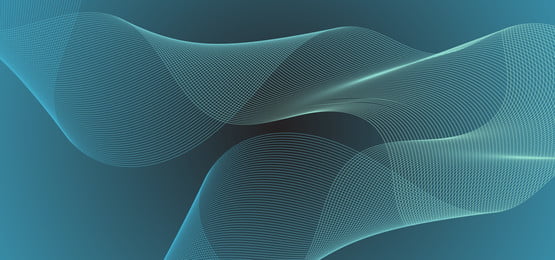 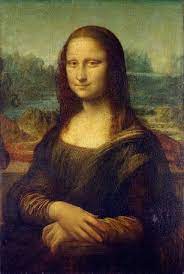 微笑是會傳染的感謝您的聆聽!